Вам предстоят сложные переговоры:
Японский переговорный стиль

Румянцев Владимир Петрович,
д.и.н, зав. кафедрой новой, новейшей истории
и международных отношений ТГУ
МЕСТО лекции в системе учебных курсов
Читается в рамках курса лекций по теме «Дипломатия», специальность «международные отношения»:
модуль «Международные переговоры»
Обучающие технологии:
тренинги;
ролевые игры;
case-studies
Методическое обеспечение:
- учебное пособие «Дипломатия»;
- возможность дистанционного обучения;
- возможность электронного обучения (Moodle)
Почему Япония?
«Если вы научитесь вести переговоры с японцами, то не встретите трудностей и с любыми другими восточными партнерами. А если вы умеете вести переговоры на Востоке, то и на Западе для вас не будет сложностей»
Трояновский Олег Александрович,
посол СССР в Японии в 1967-1976 гг.
Некоторые особенности японскойкультуры
Групповое сознание
«Азиатские русские»
Трудоголизм
Недосказанность
Цивилизация стыда
«Неподвижная мудрость»
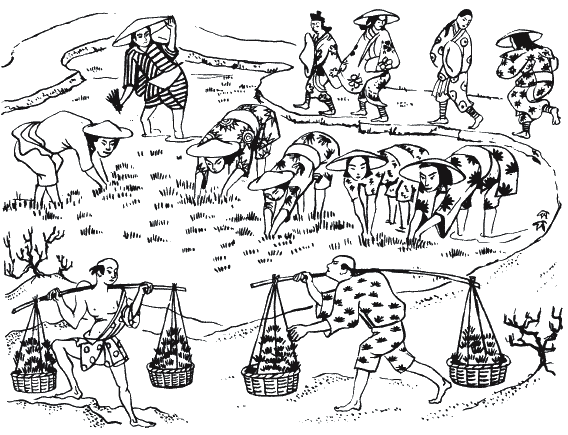 Подготовка к переговорам. Основы делового этикета
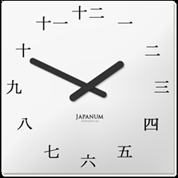 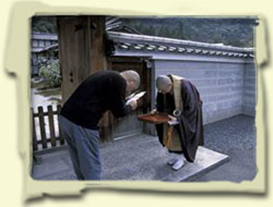 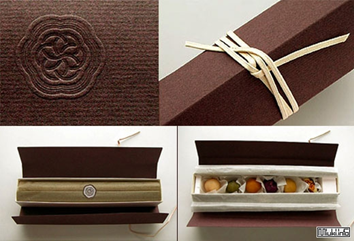 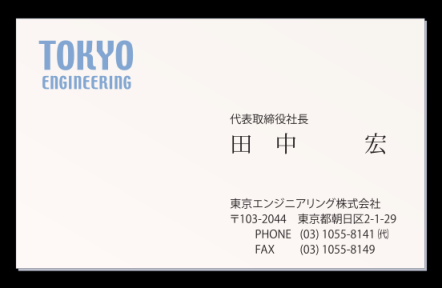 Начало переговоров
Переговоры между делегациями Российской и Японской империй в Портсмуте, 1905 г.
Агрессивный стиль на переговорах:как реагировать?
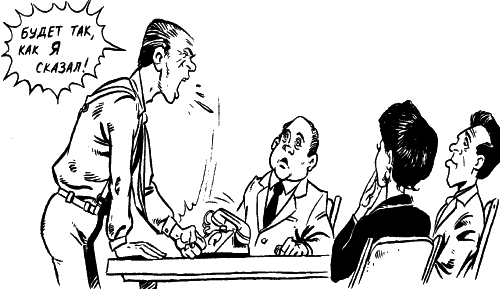 Специфика ведения переговоров с японцами
Роль неформального общения
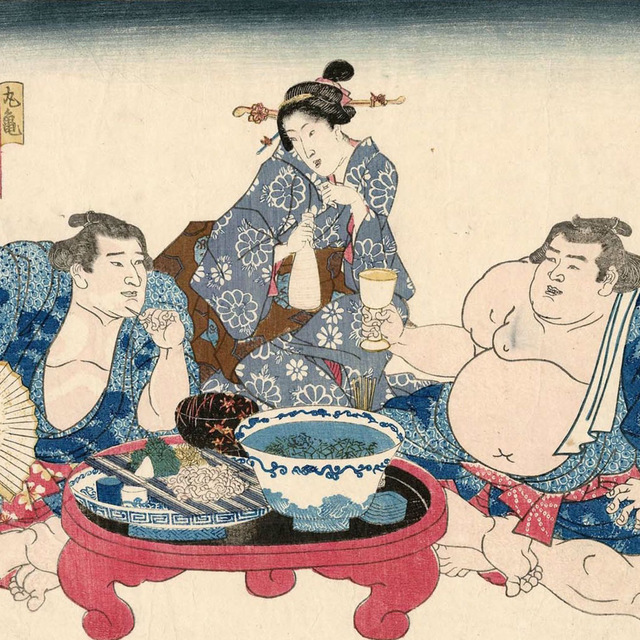 Спасибо за внимание!